Zvládnuté skúsenosti prinášajú múdrosť.
 Pravidelný tréning a prax prinášajú zvládnuté kompetencie.
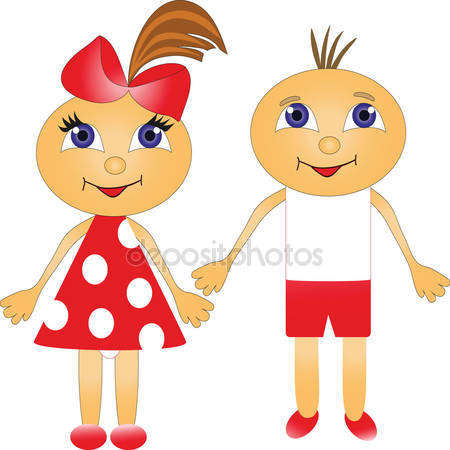 Ing. Janette Jirkův Lacková
Učiteľ fyz, dej na ZŠ J. Alexyho, Zvolen
Top manažér       80 b a viac  = 1,1, ...
Manažér        40 – 79,9 b. = 1
Zamestnanec        30 – 39,9 b. = 2
Zatiaľ brigádnik        20 – 29,9 b. = 3
Zatiaľ bez práce        10 – 19,9 b. = 4
Čo bude ďalej?          0 –   9,9 b. = 5
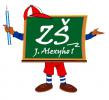 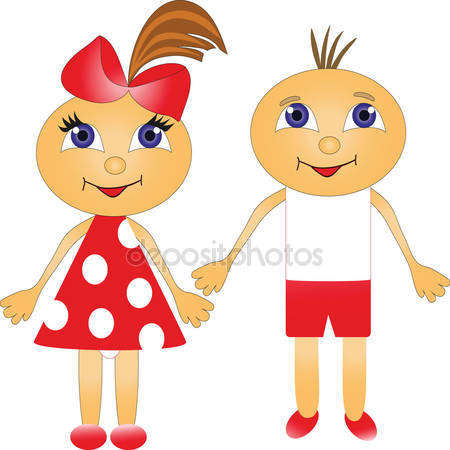 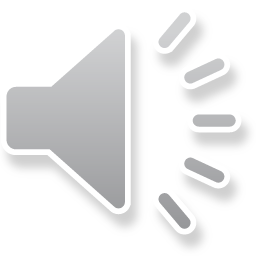 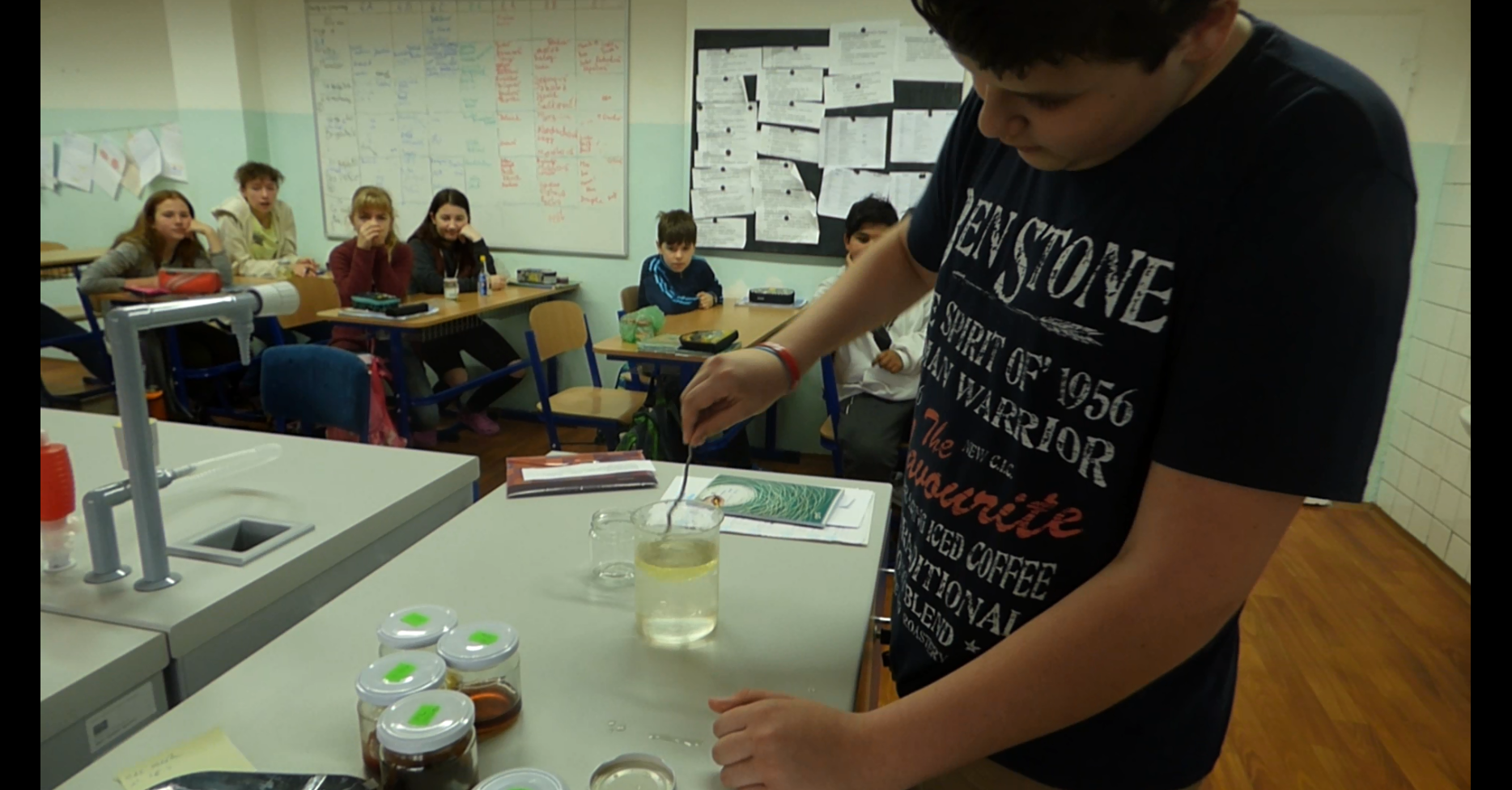 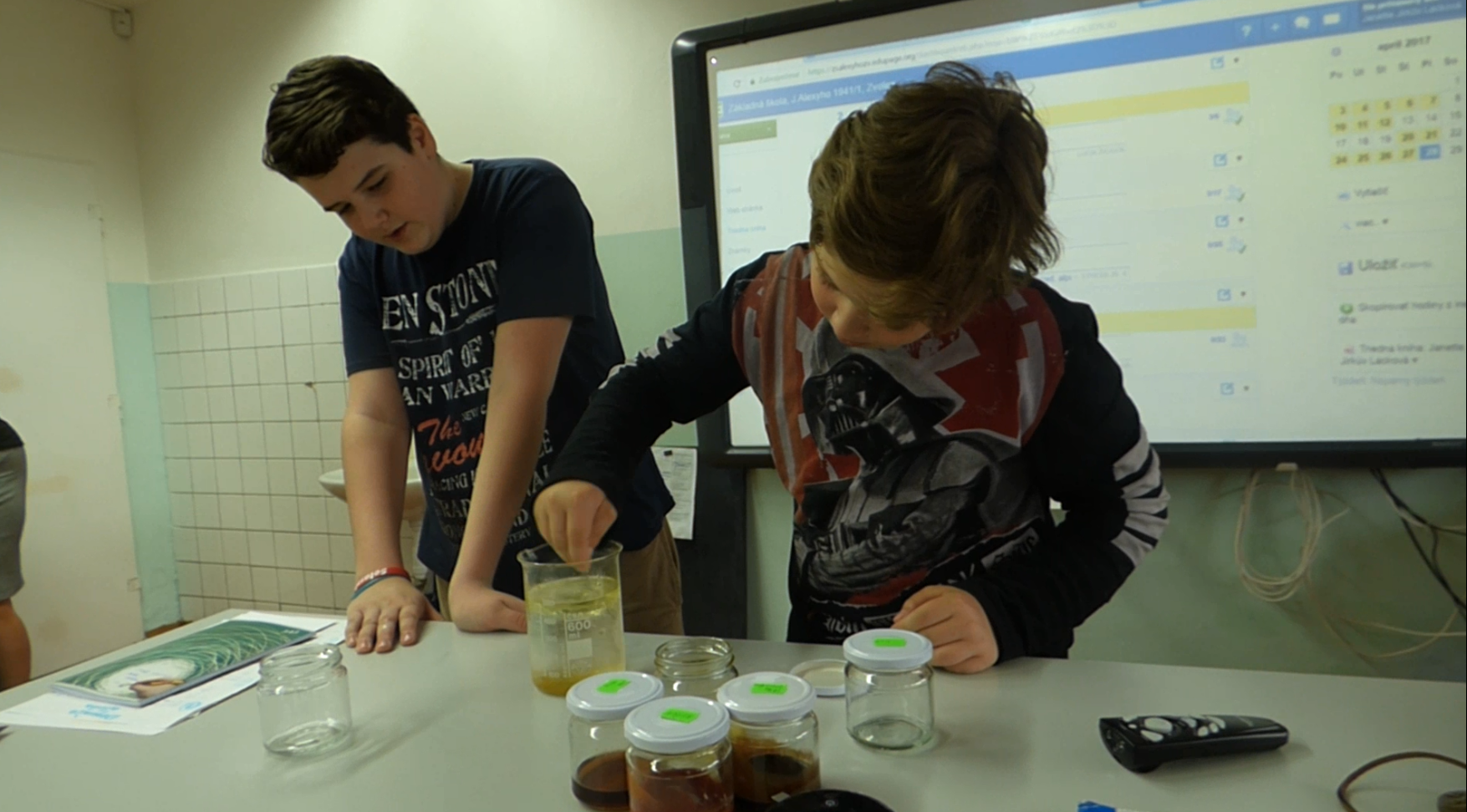 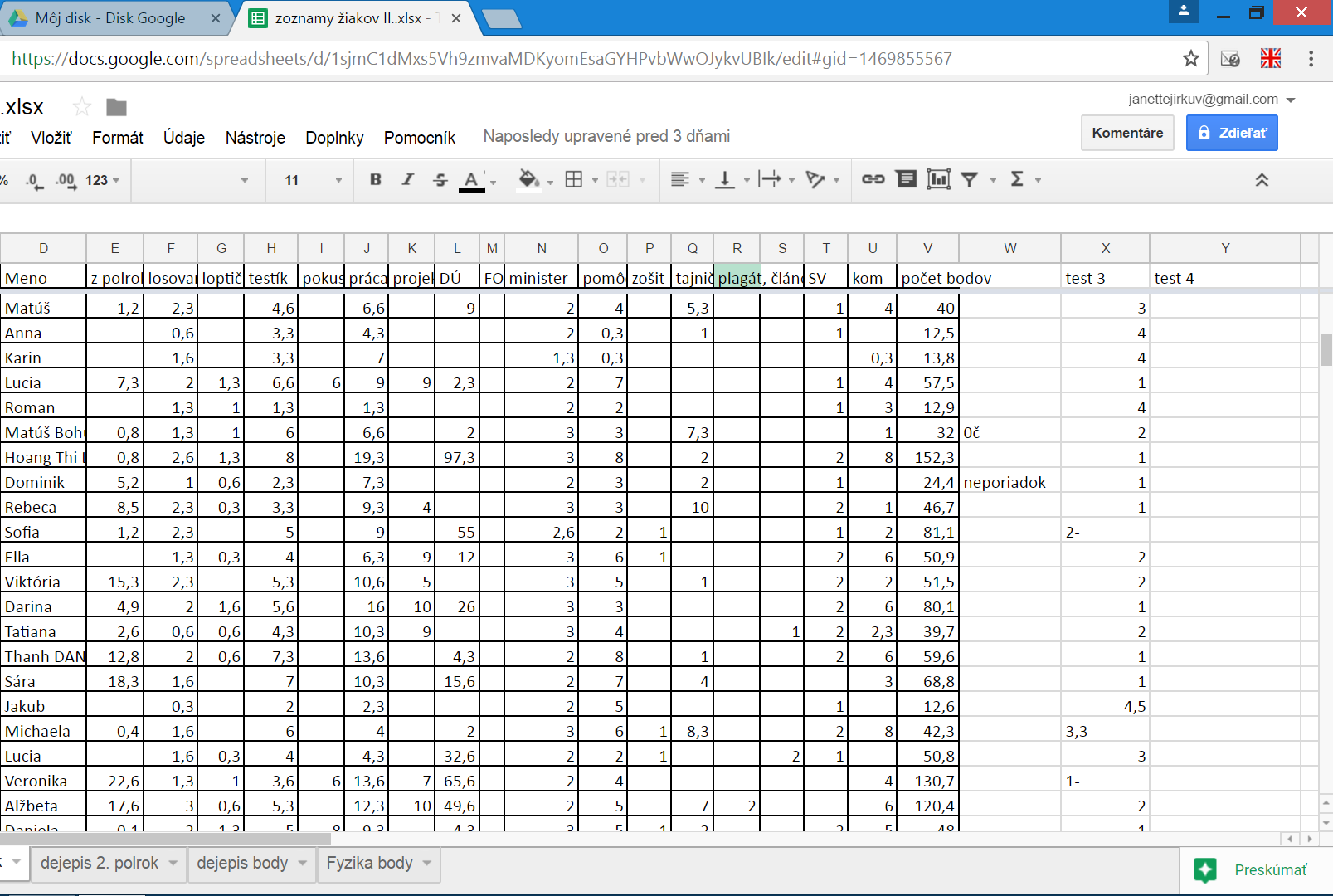 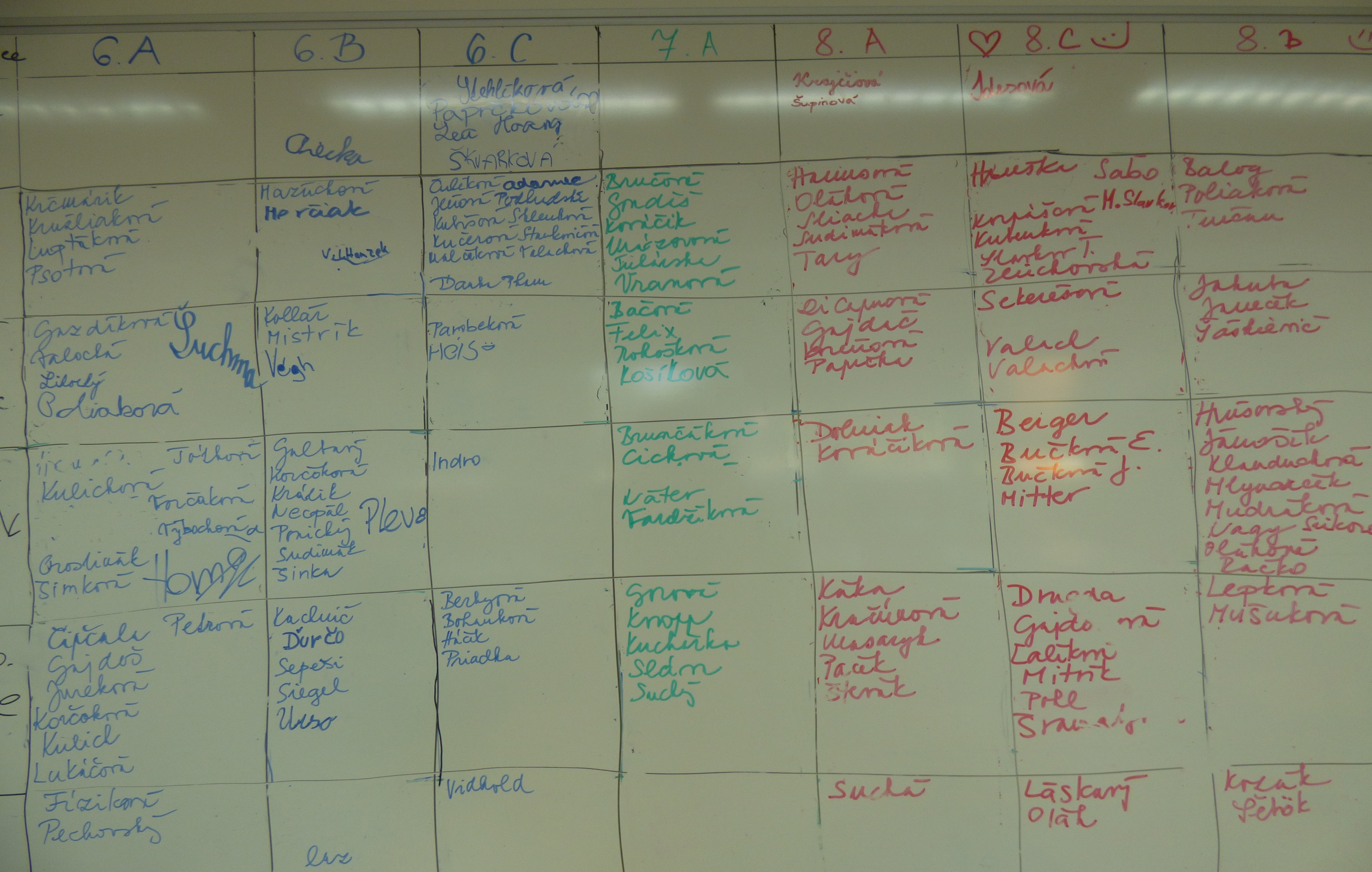 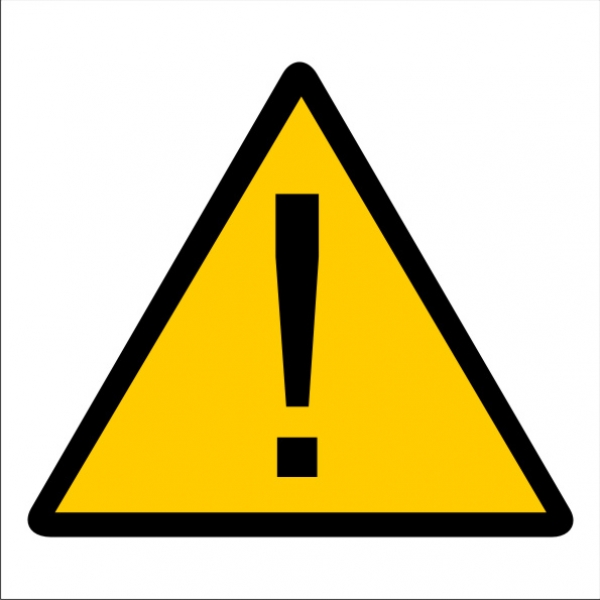 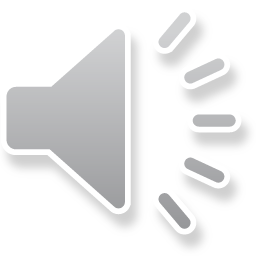 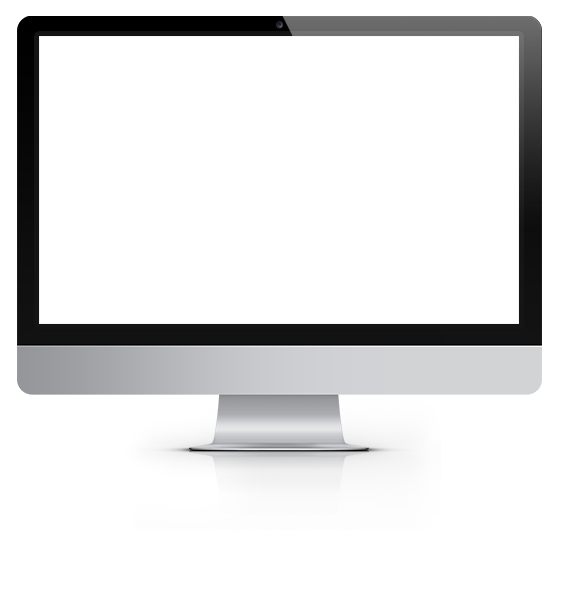 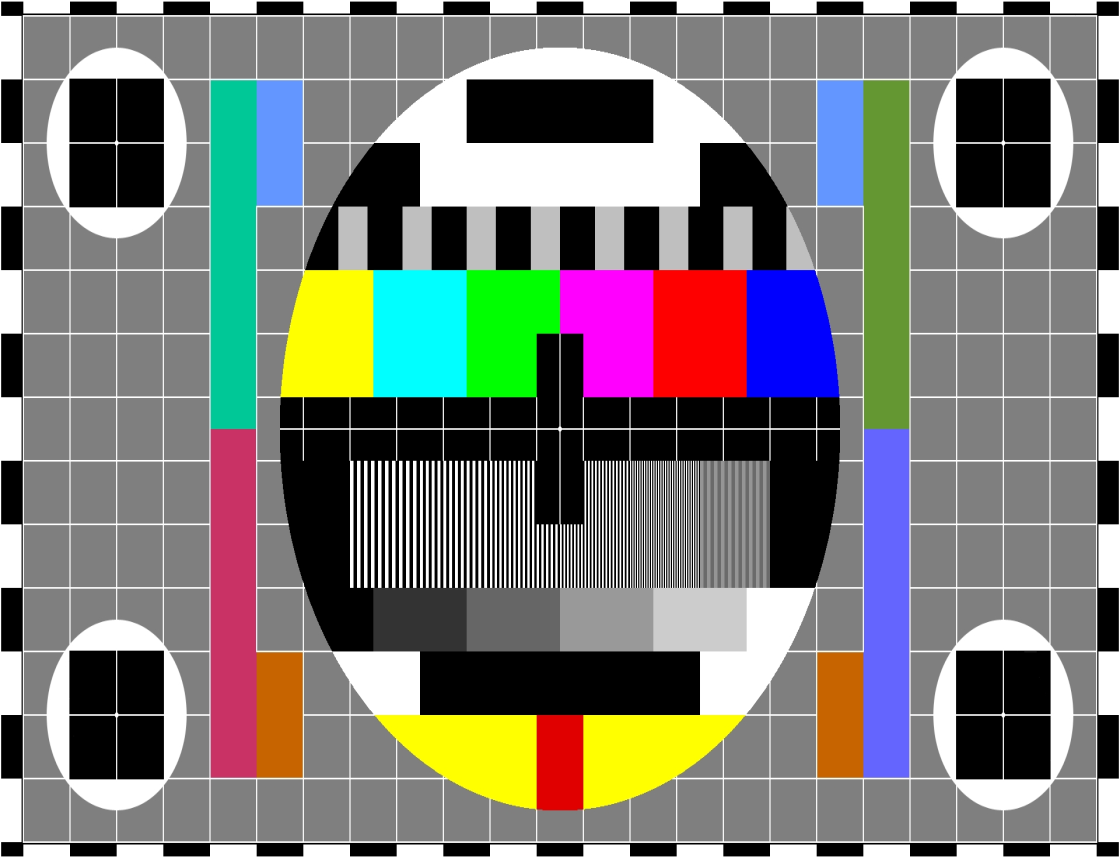 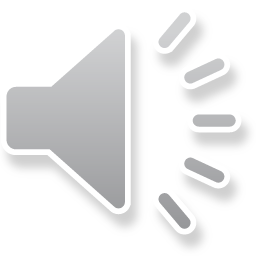 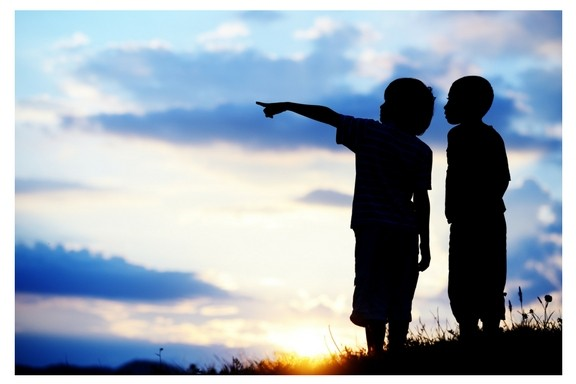 Získané kompetencie sa odrazia na kvalite života.
janettejirkuv@gmail.com